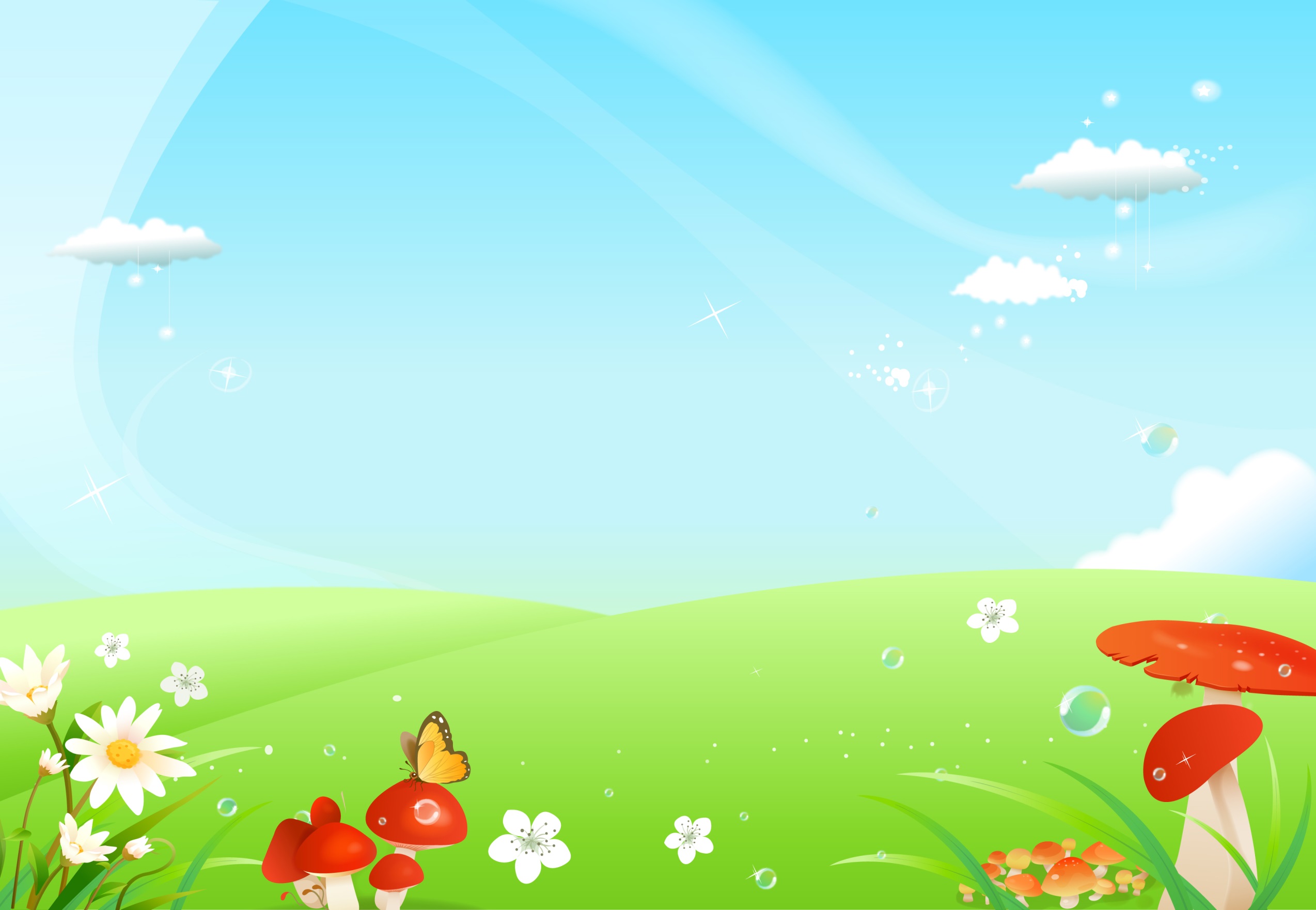 Моя дружная ,веселая группа№7
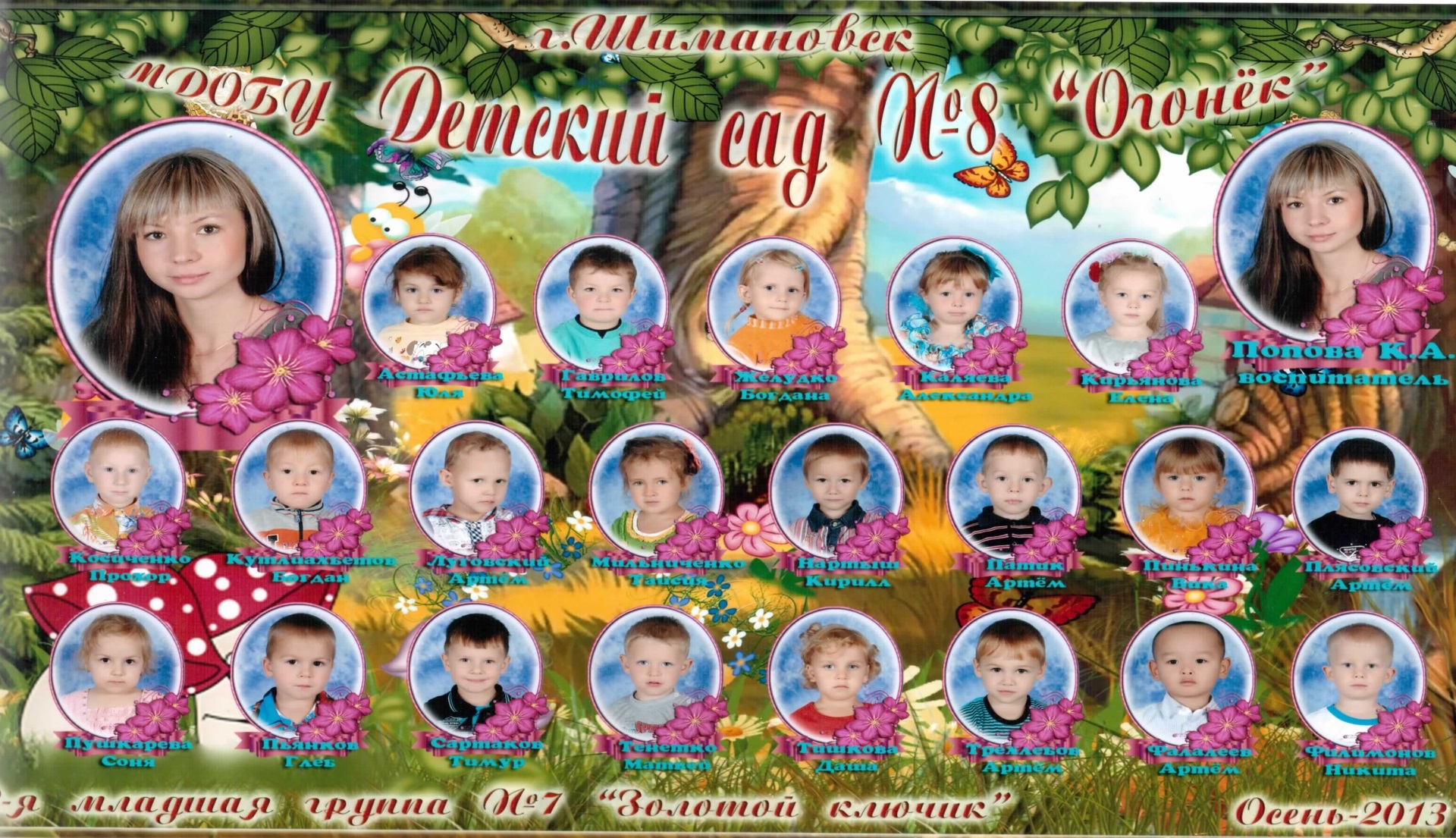 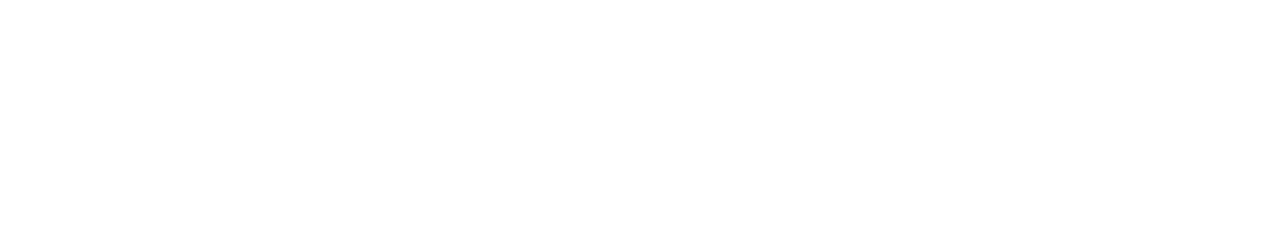 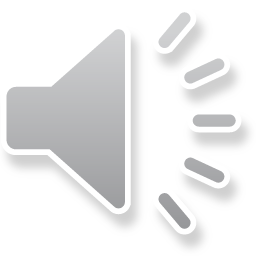 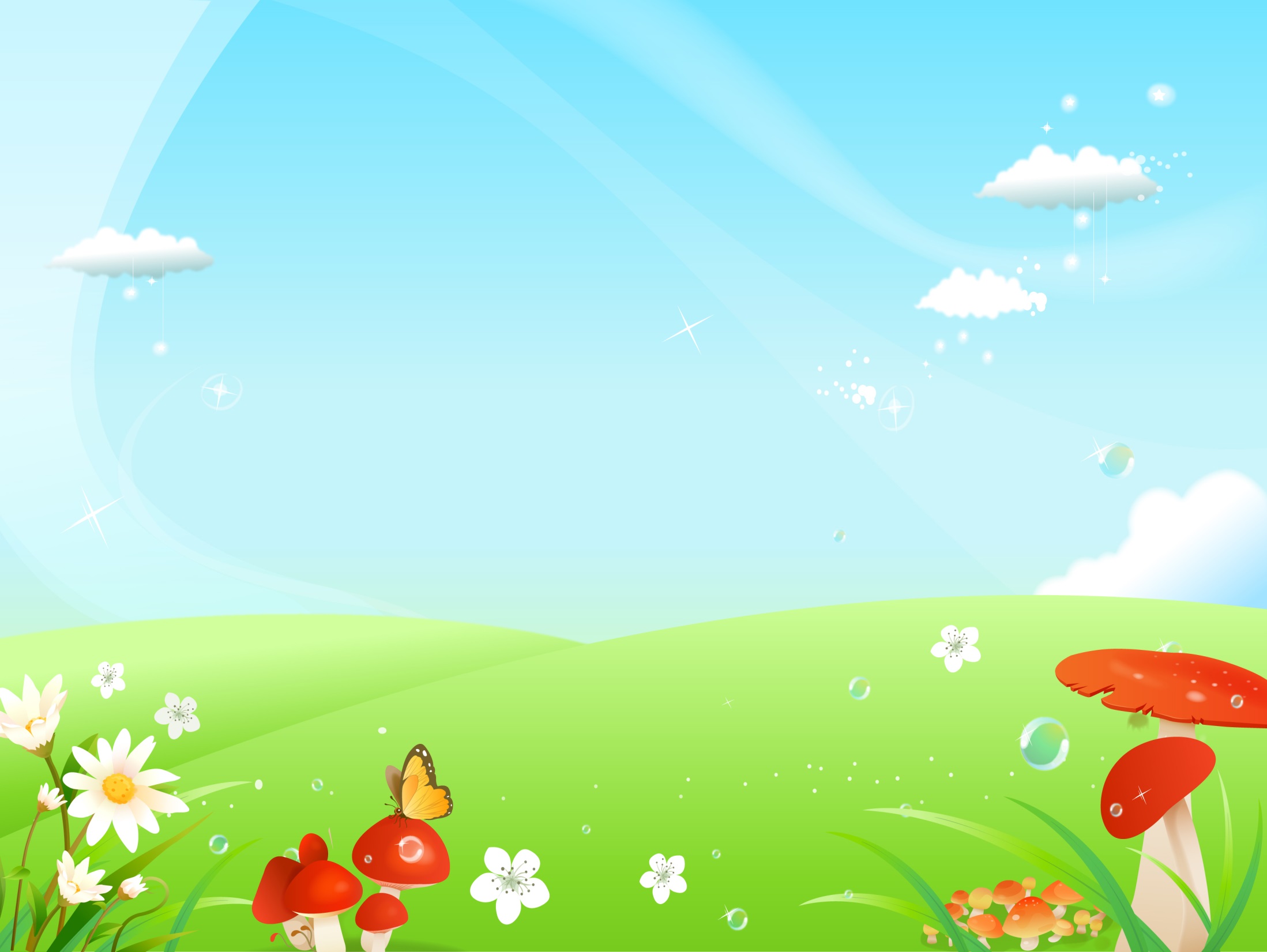 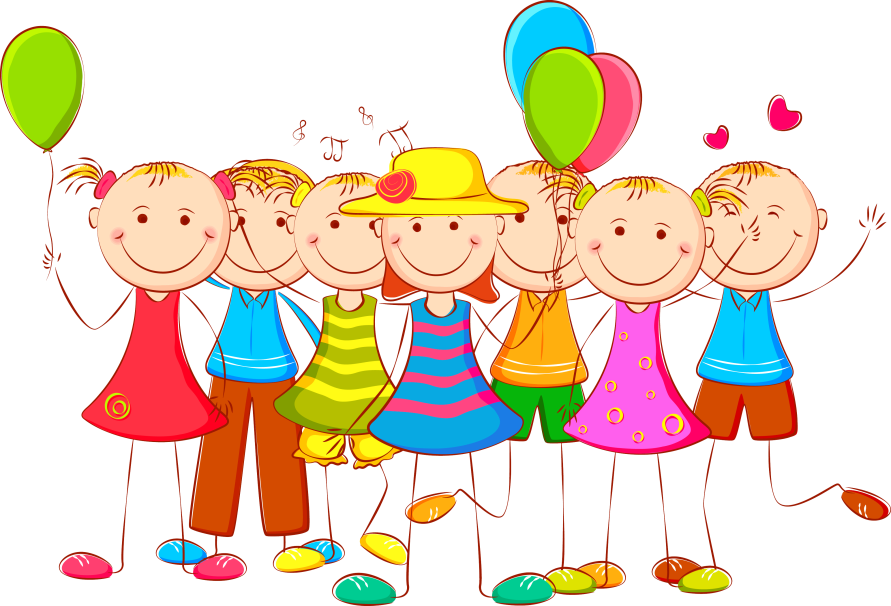 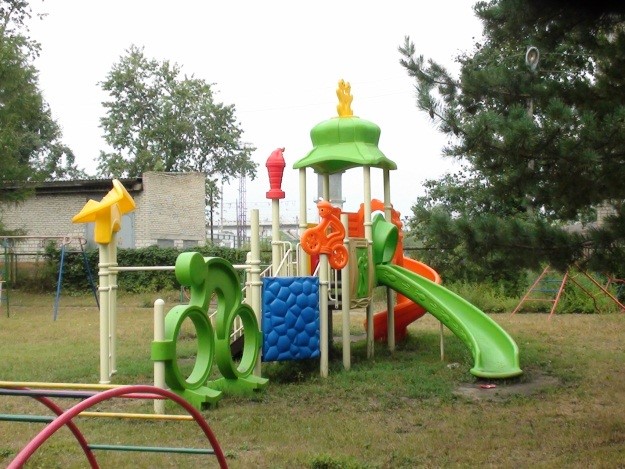 Я люблю свой детский сад
 В нем полным-полно ребят.
 Раз, два, три, четыре, пять…
 Жаль, что всех не сосчитать.
 Может сто их, может двести.
 Хорошо, когда мы вместе!
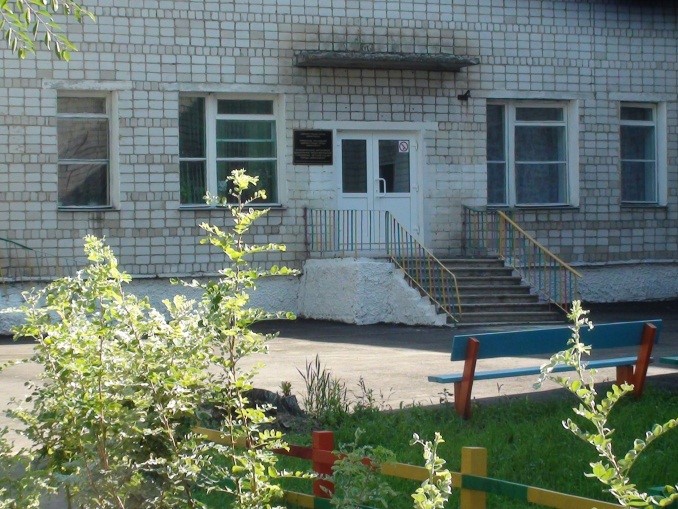 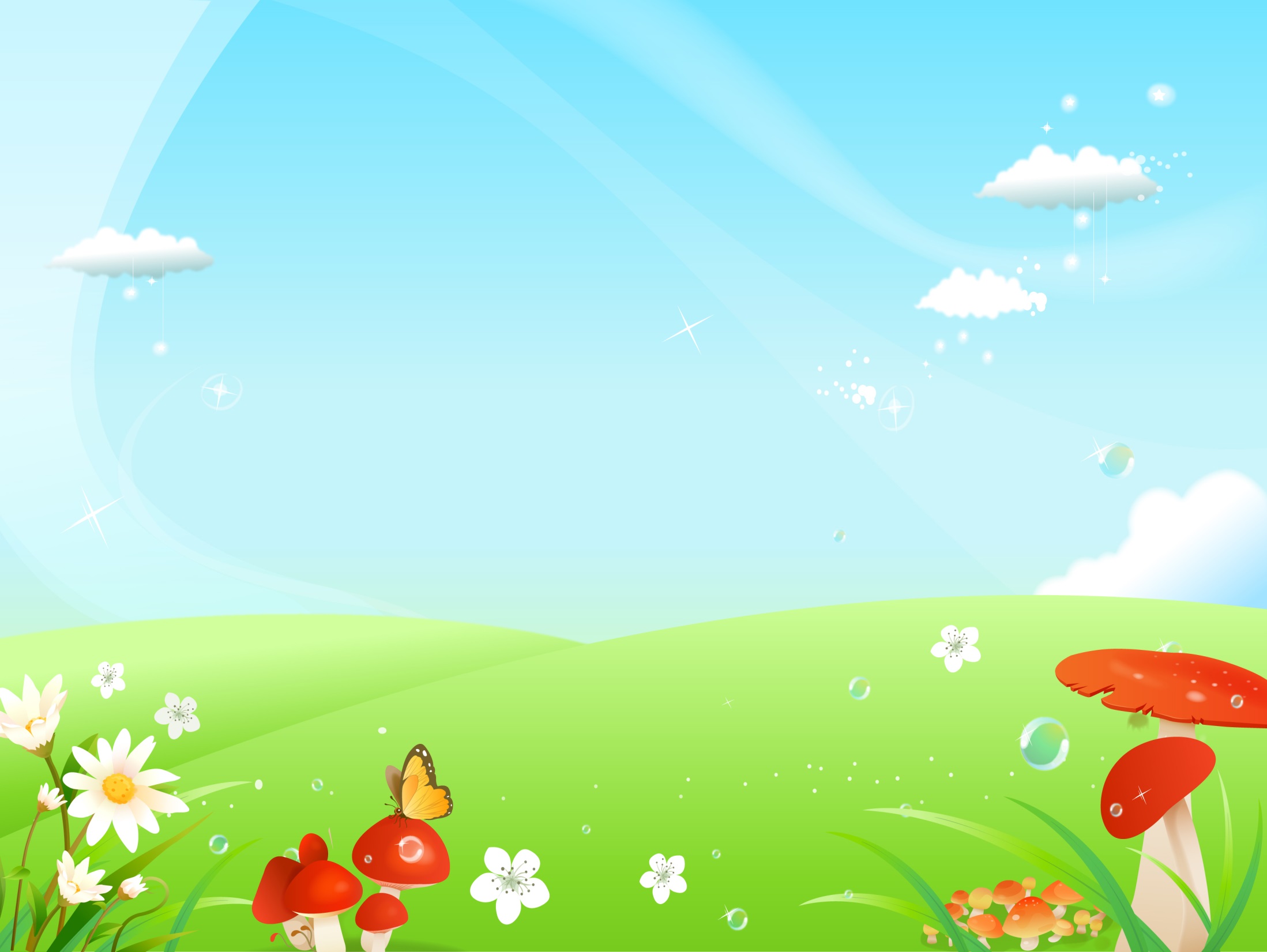 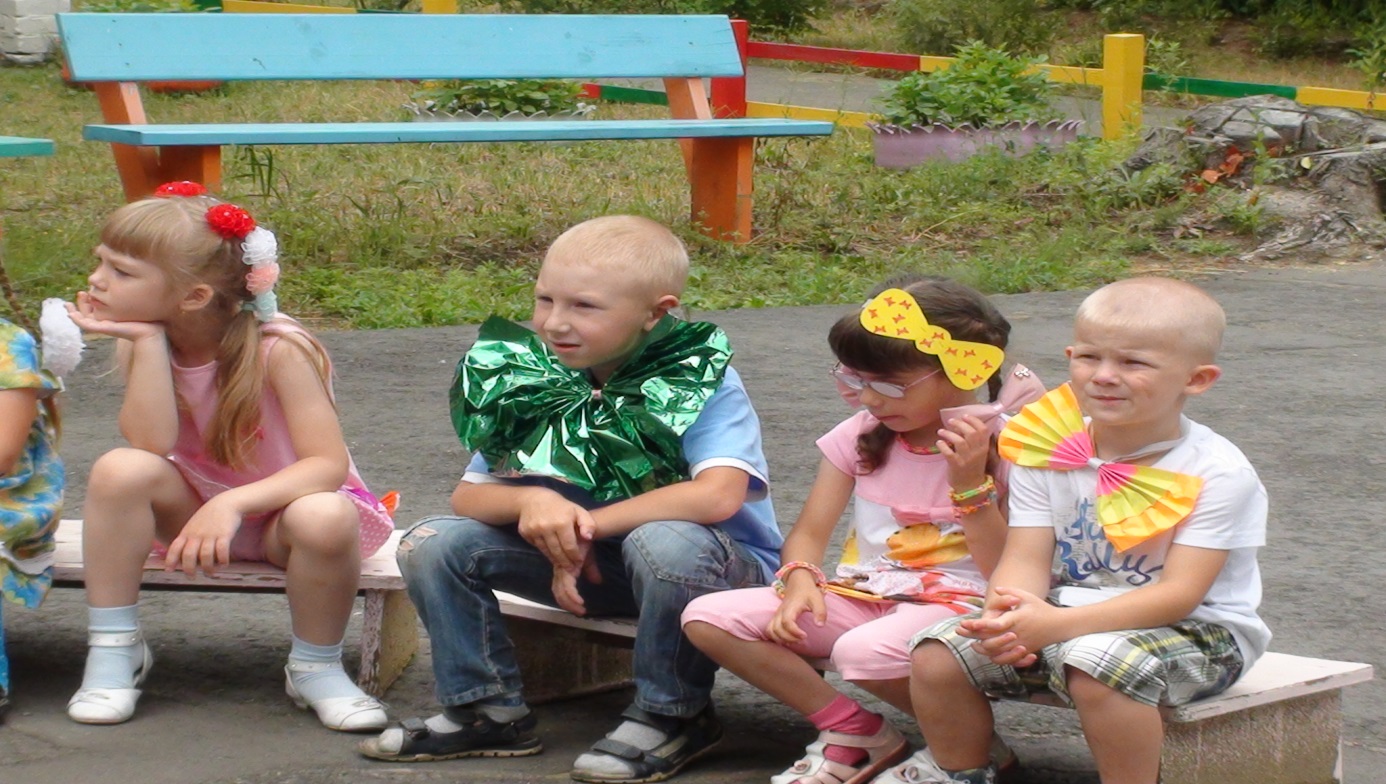 Мы сегодня всех ребят Группы номер семь Рассказать про детский сад Вежливо попросим. “Никаких секретов нет”,- Скажет нам Наташа,- “Перед сном дают обед, А на завтрак каша”. Улыбается Кирилл: “На прогулку ходим, Мы тут лепим, мастерим, Хороводы водим”. Любят дети детский сад, Светлый он, хороший!!!
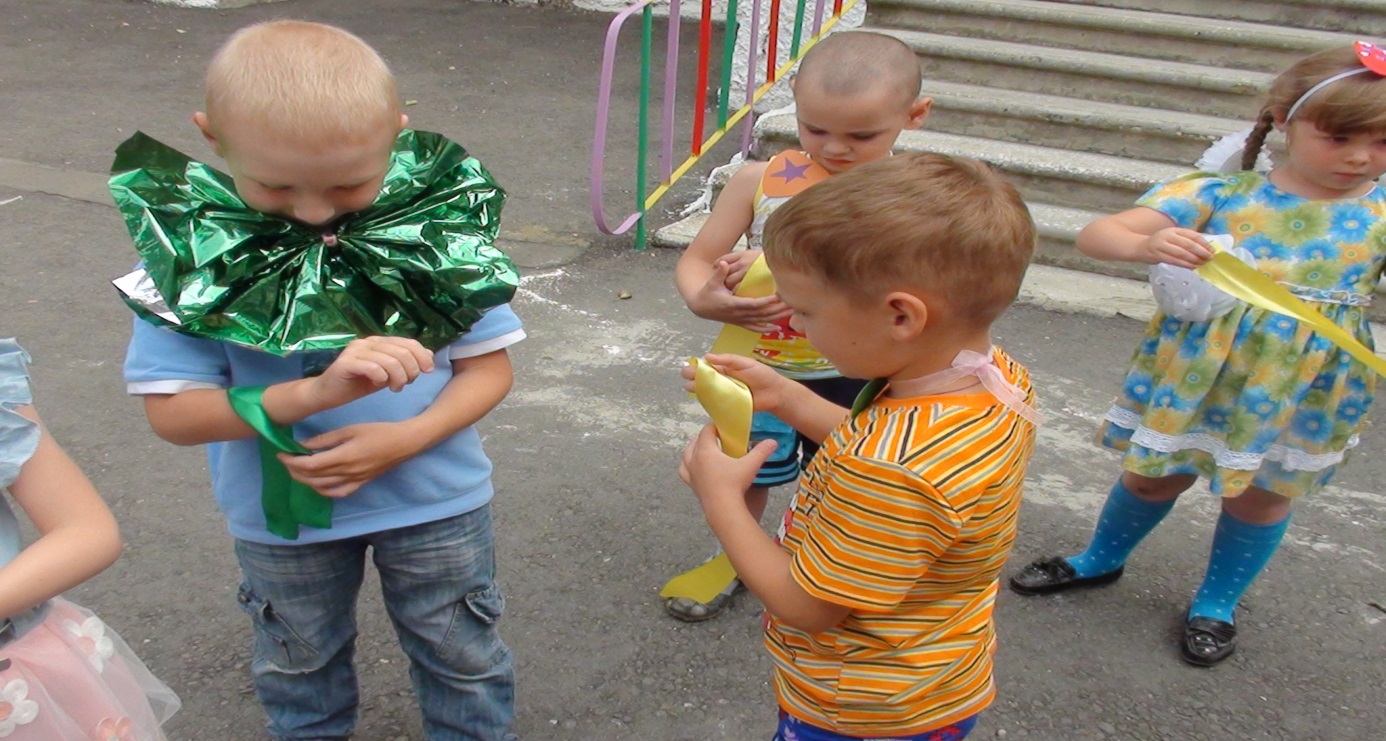 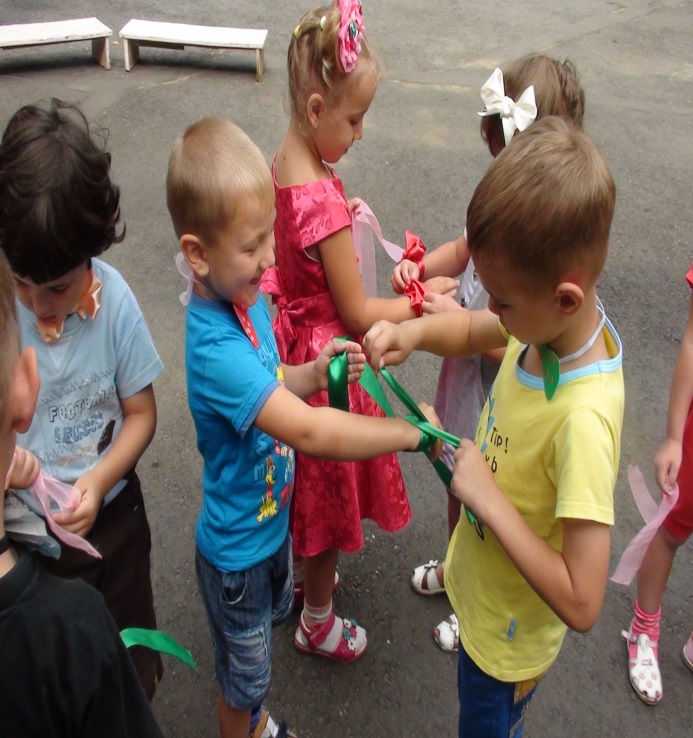 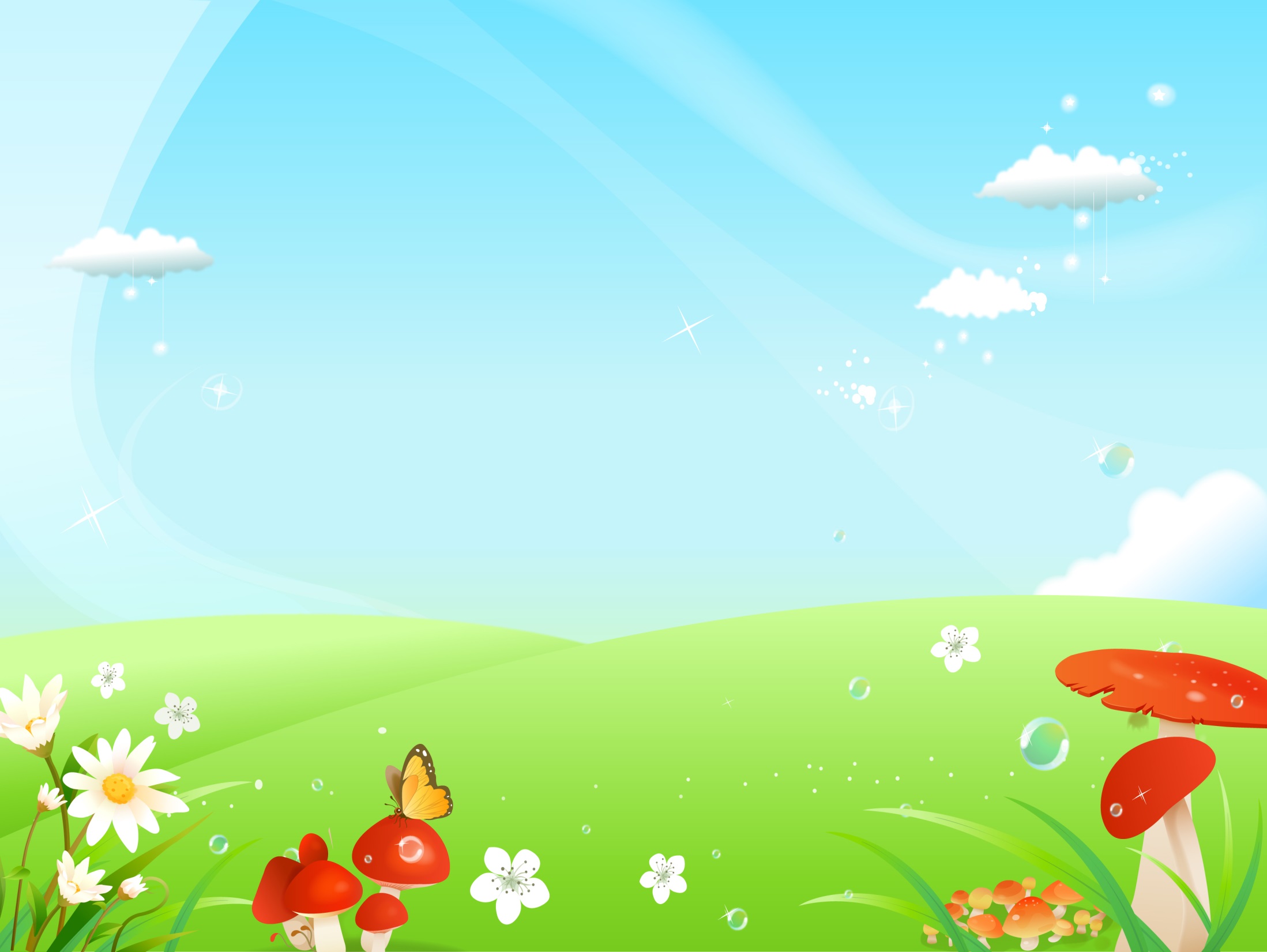 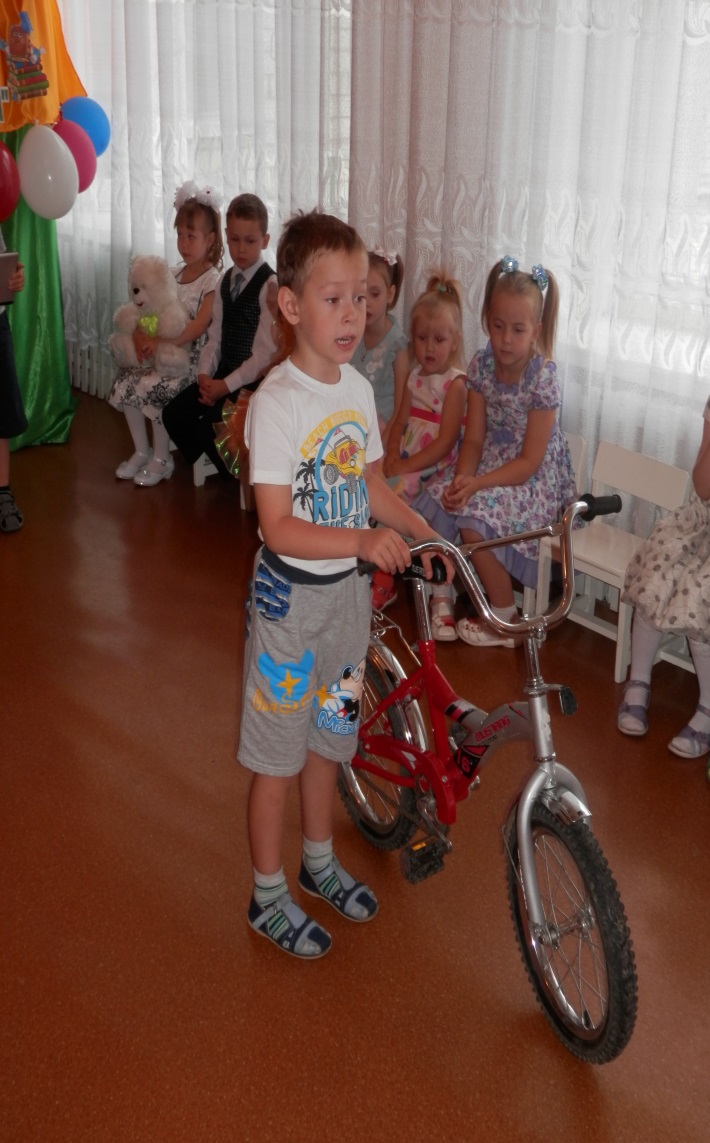 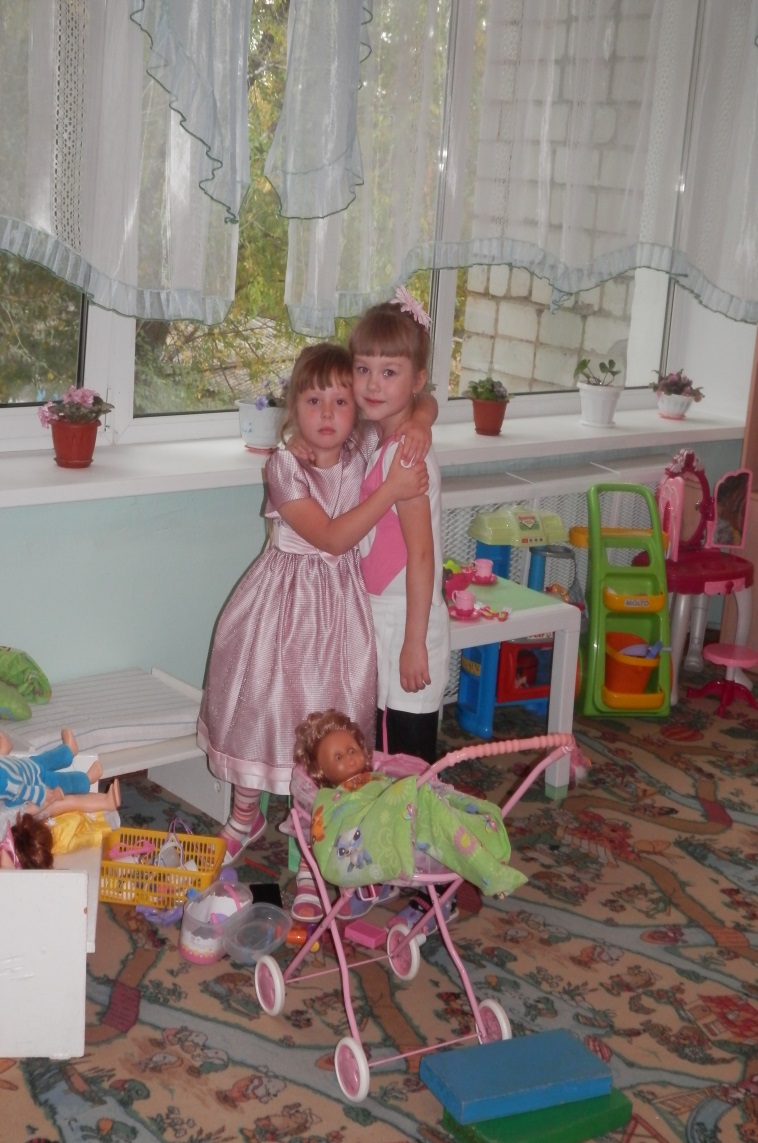 Почему так говорят? Детский сад, детский сад… Почему так говорят? Мы ведь не осинки, Мы ведь не рябинки. Вовы, Клавы, Мишеньки- Это же не вишенки!Детский сад, детский сад… Почему так говорят? Мы ведь не листочки, Мы ведь не цветочки Голубые, аленькие- Мы ребята маленькие!Детский сад, детский сад… Почему так говорят? Потому, что дружно в нем Мы одной семьей растем! Оттого и говорят: — В этом доме детский сад!
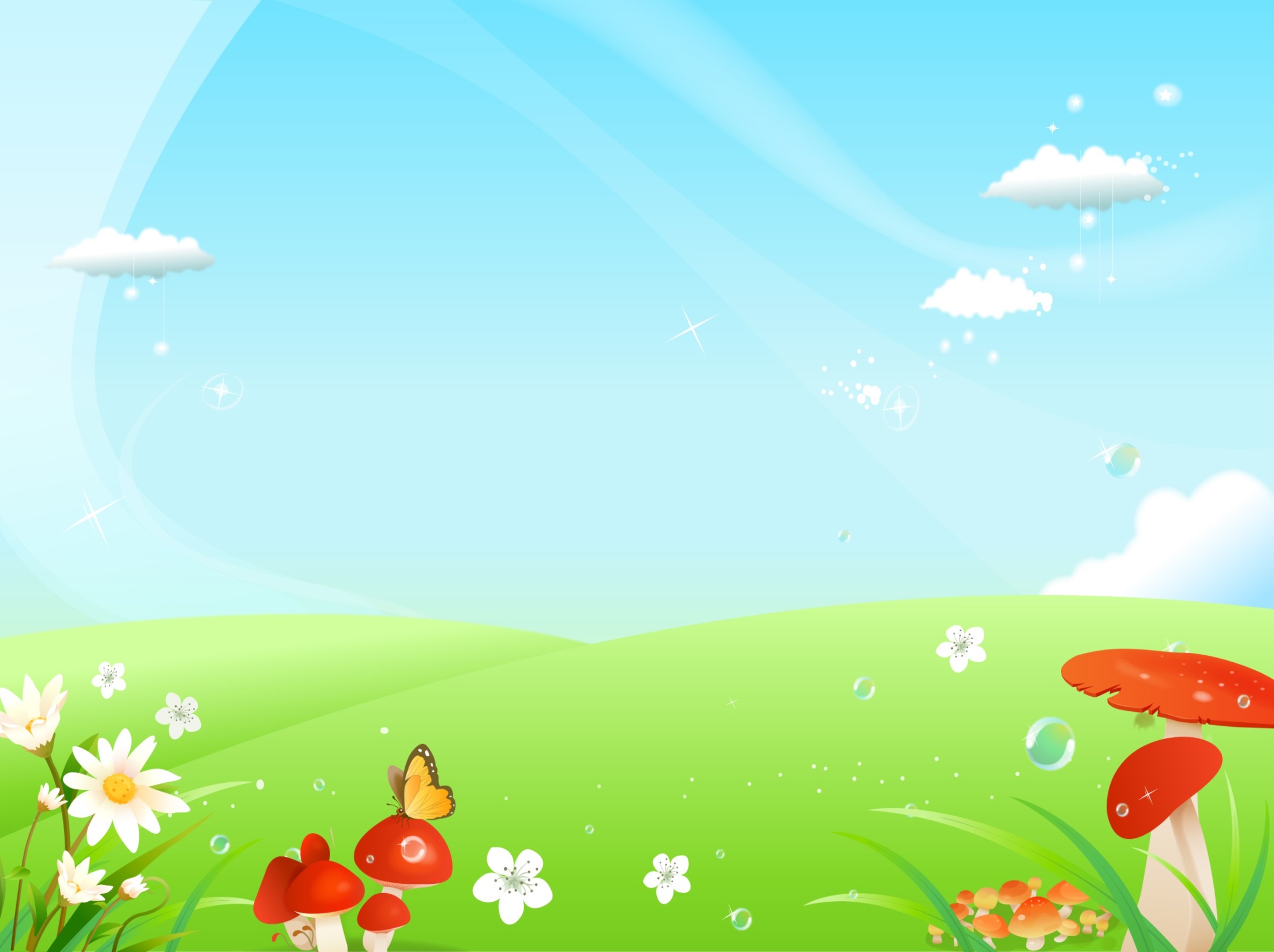 На зарядку выходи!На зарядку всех веди!Все ребята говорят:Физзарядка – друг ребят!Физкультурник – малышок!Набирайся-ка силенок!Физзарядка по утрамНе во вред – на пользу нам.
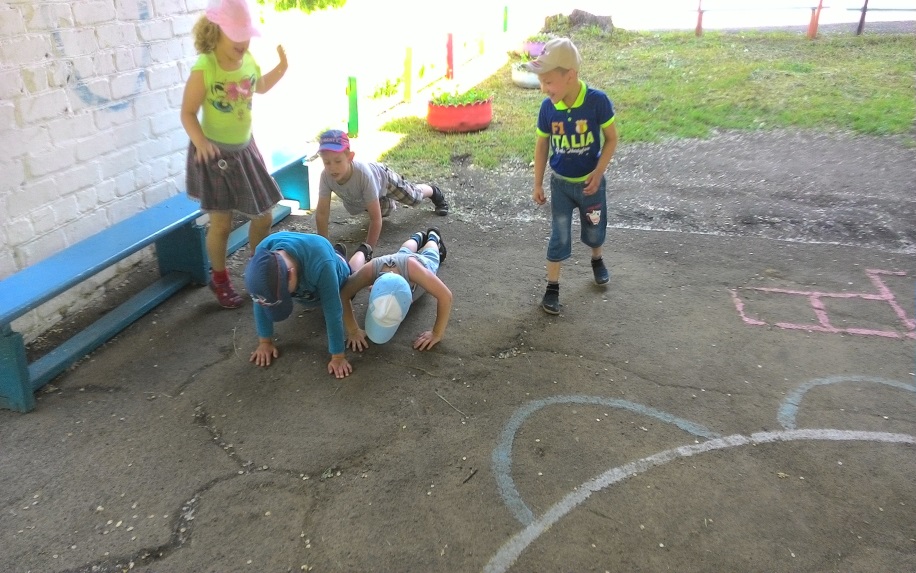 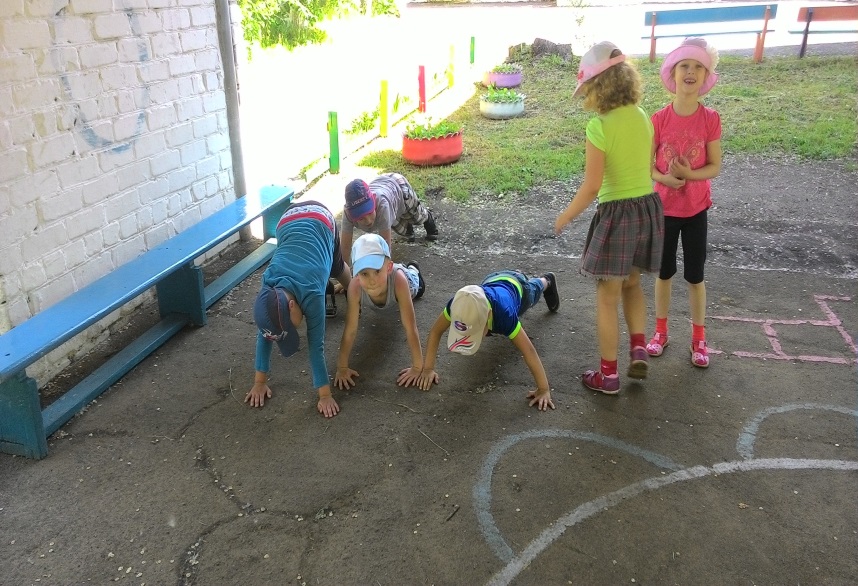 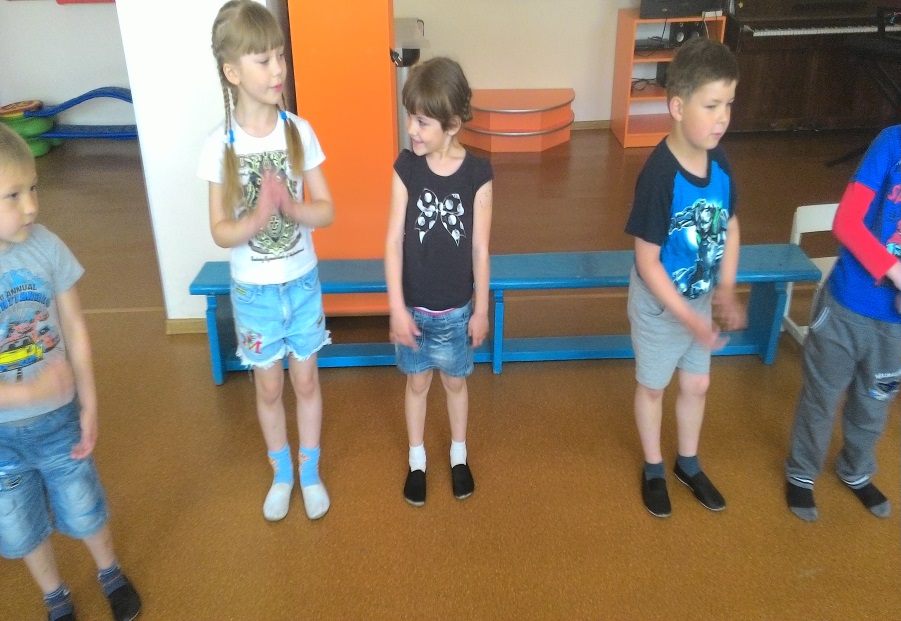 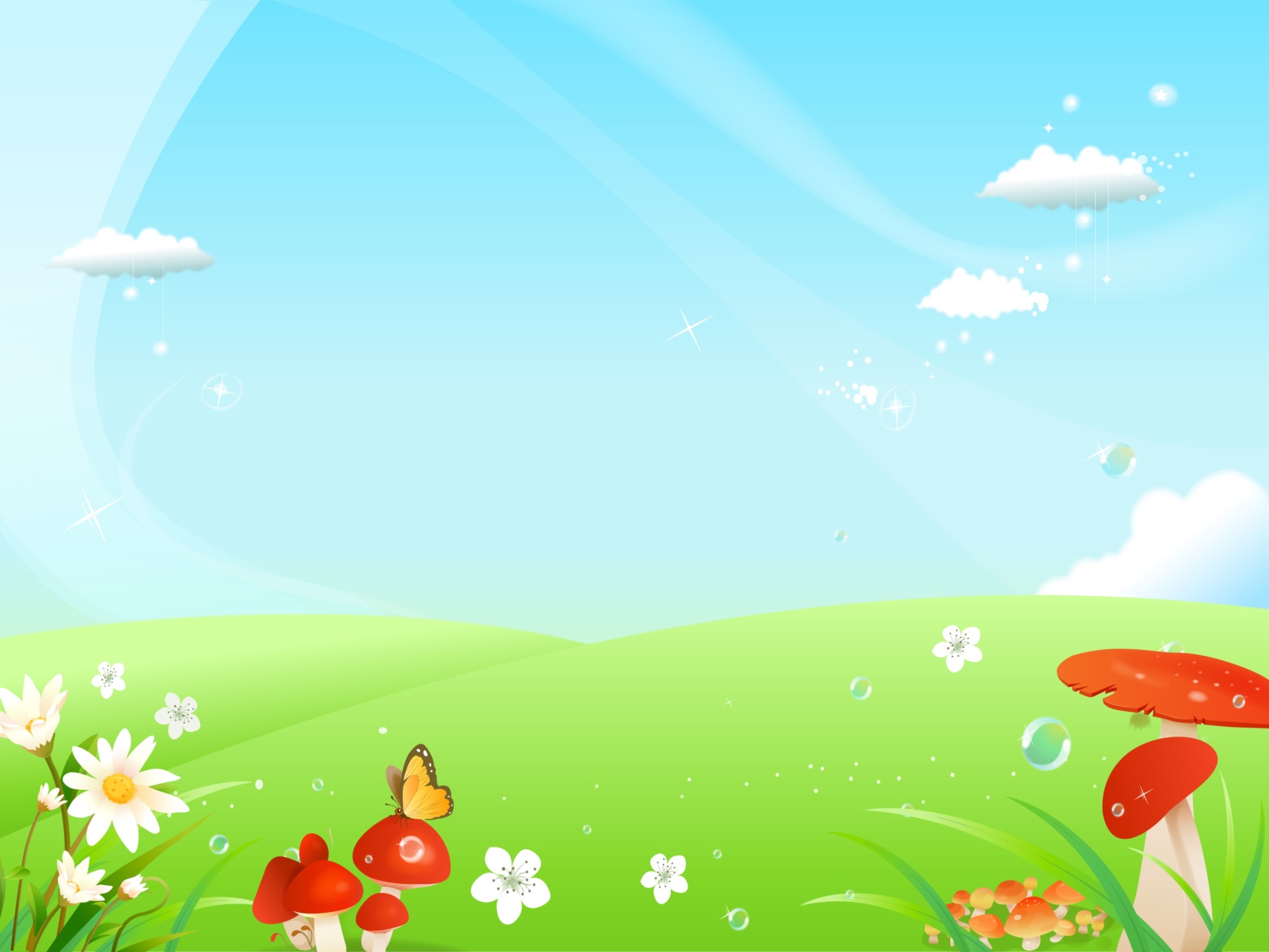 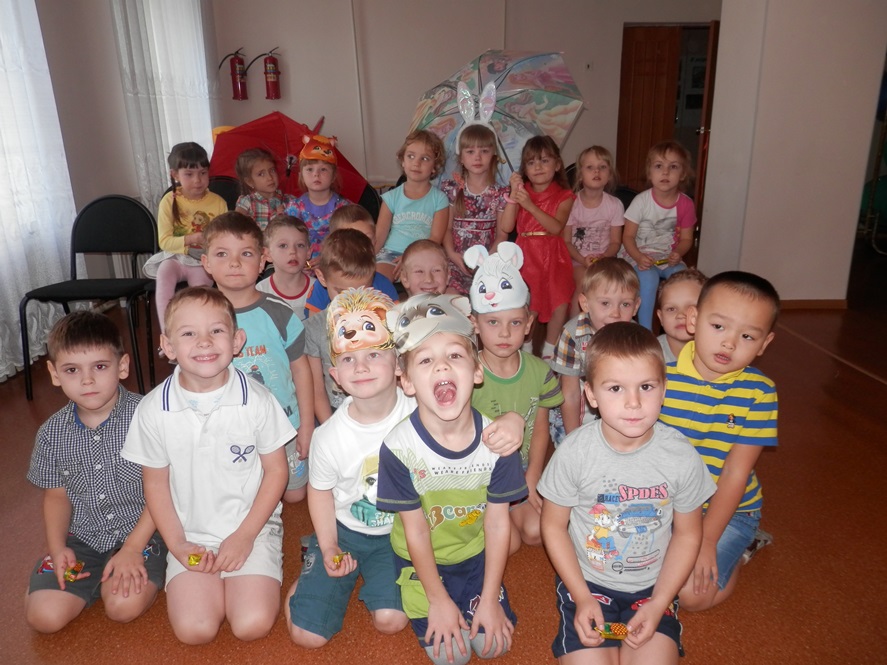 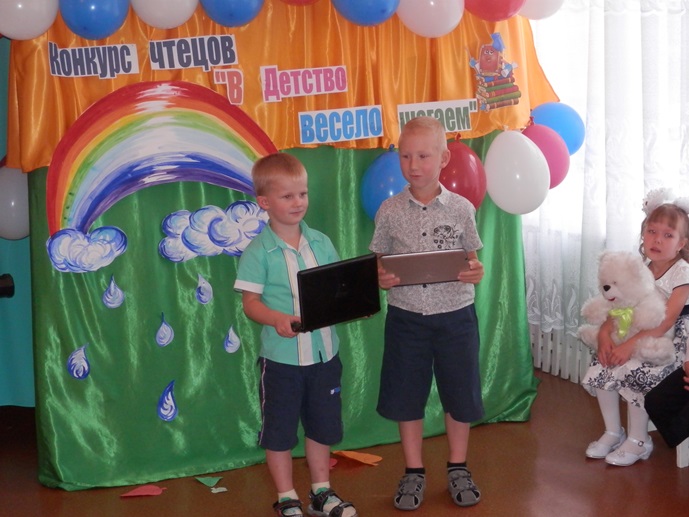 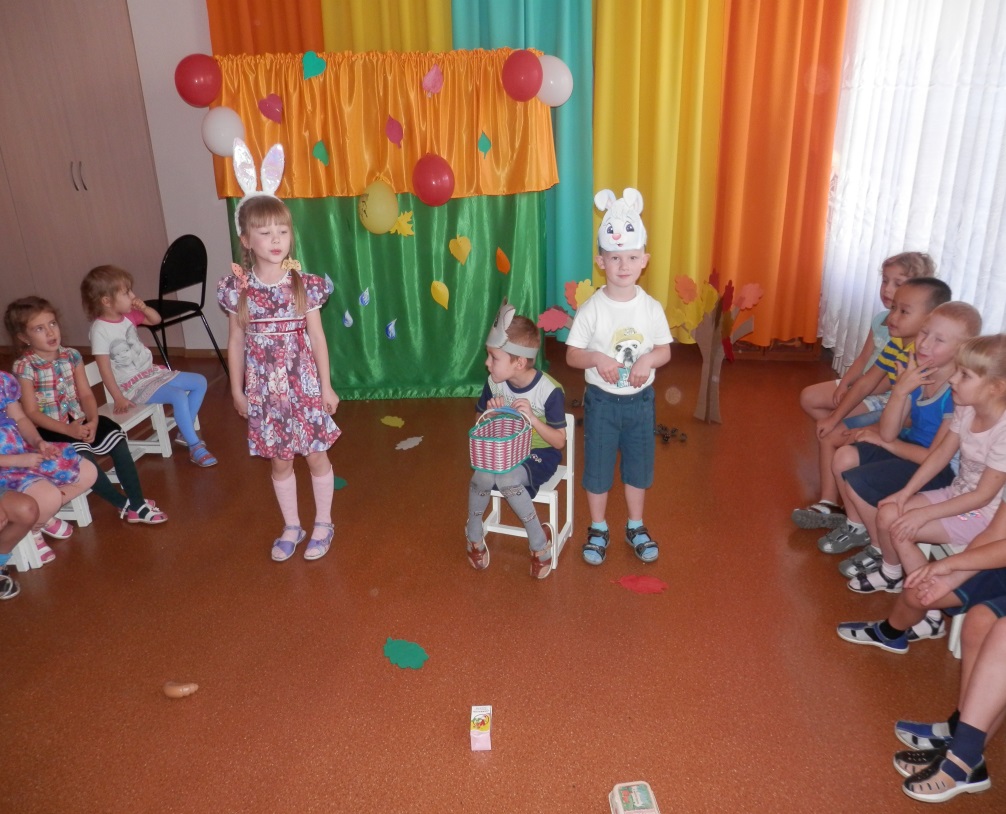 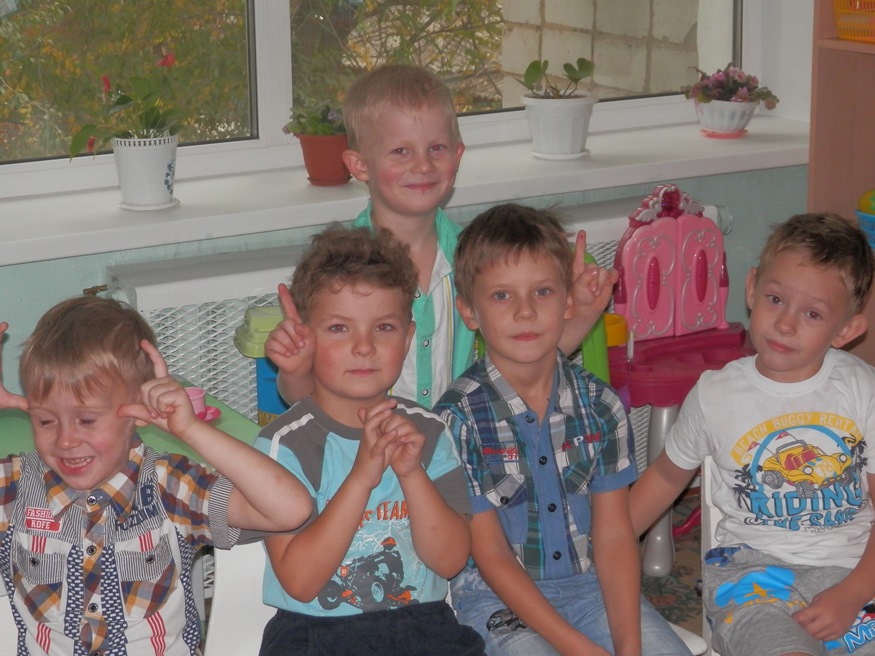 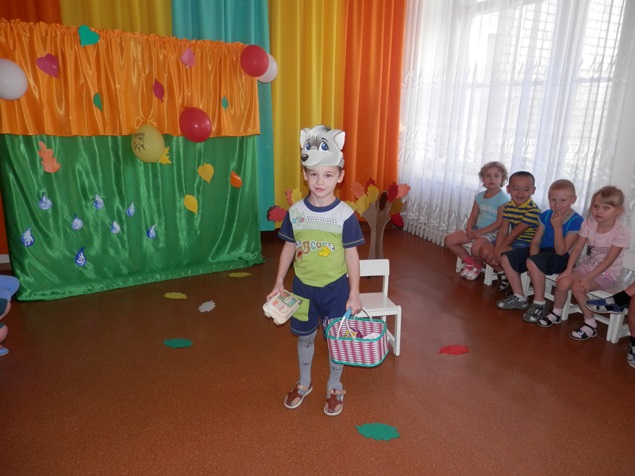 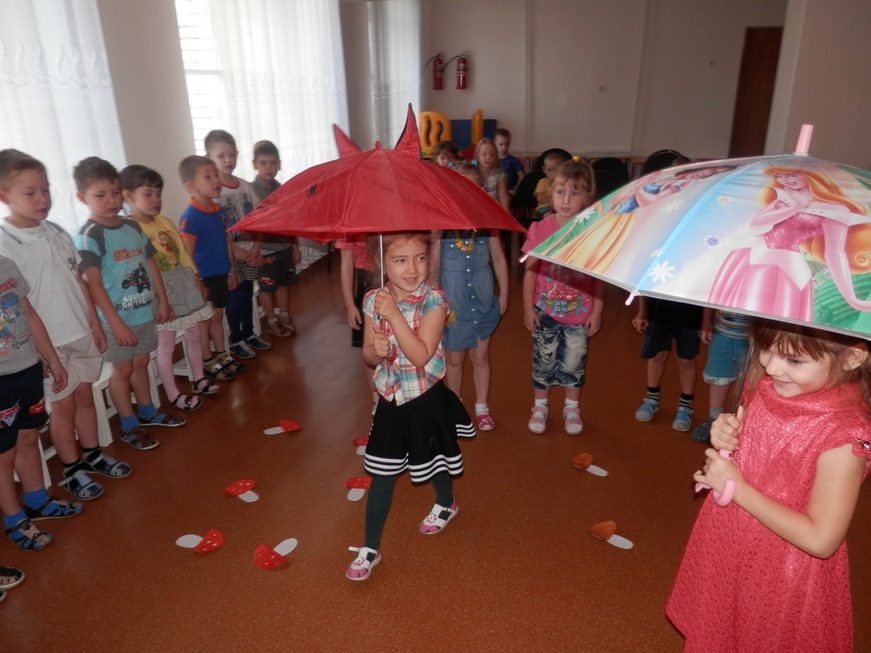 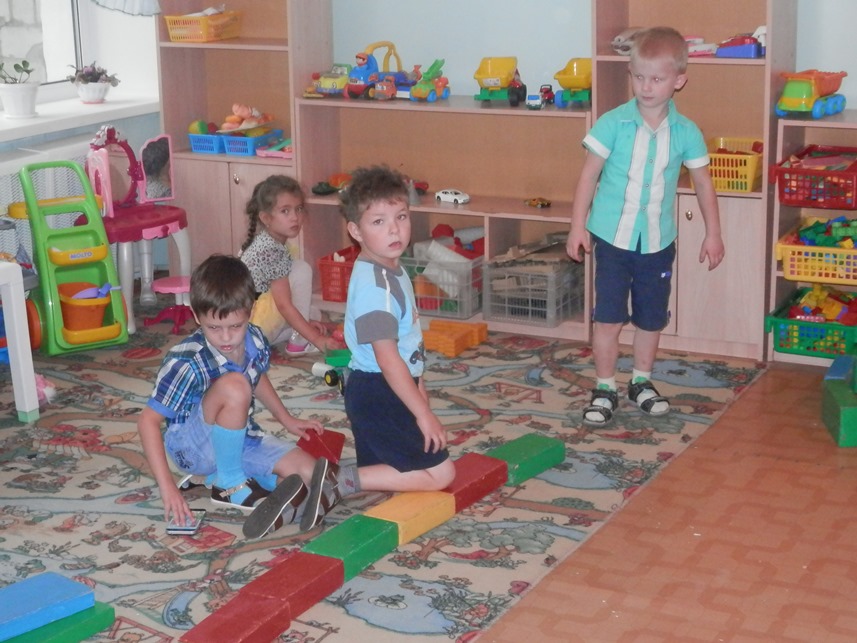 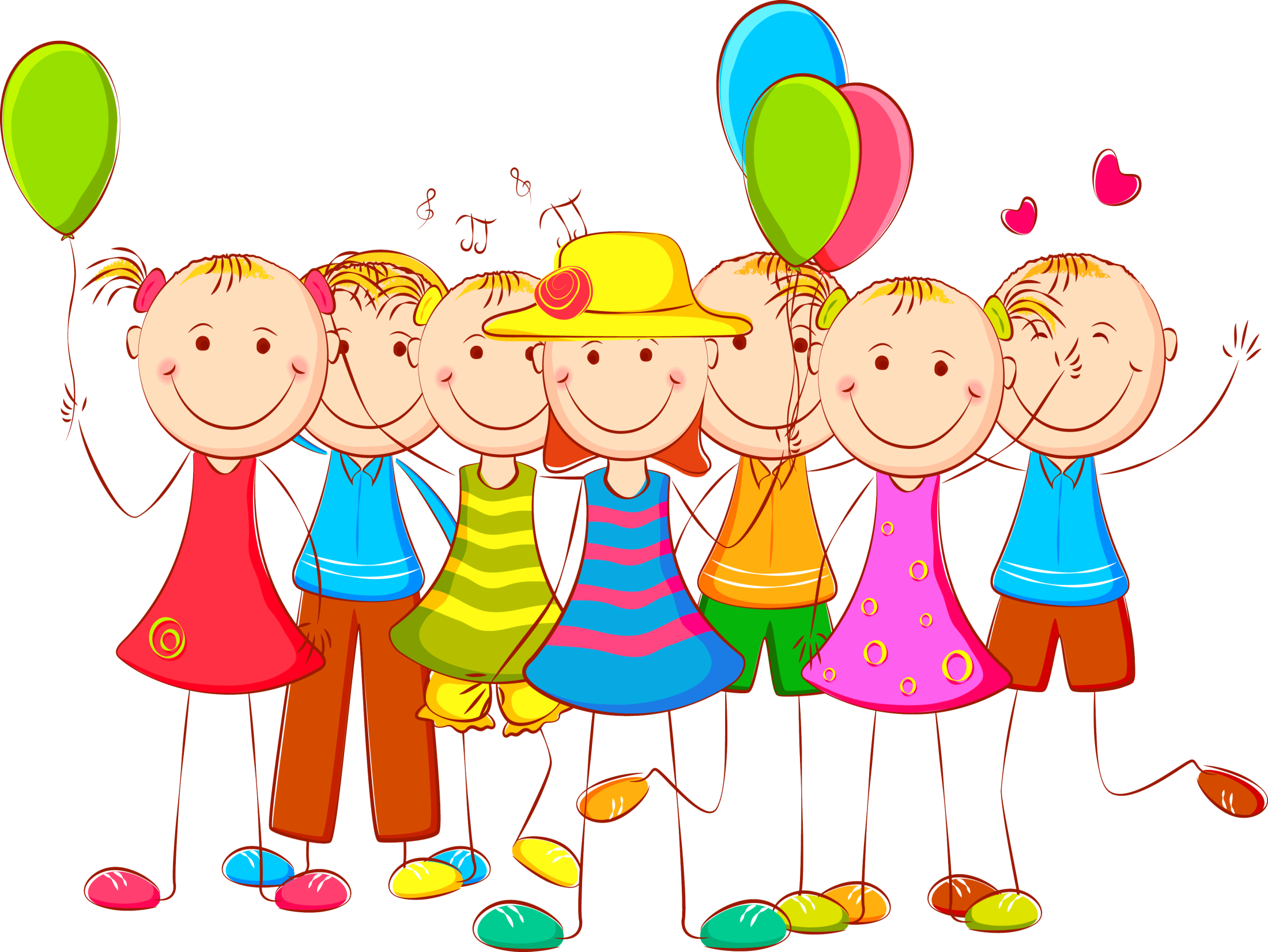 Детки в садике живут, Здесь играют и поют, Здесь друзей себе находят, На прогулку с ними ходят.Вместе спорят и мечтают, Незаметно подрастают. Детский сад — второй ваш дом, Как тепло, уютно в нем!Вы его любите, дети, Самый добрый дом на свете!